Гулкий шум в лесу нагоняет сон -
К ночи на море пал сырой туман.
Окружен со всех с четырех сторон
Темной осенью островок Буян.
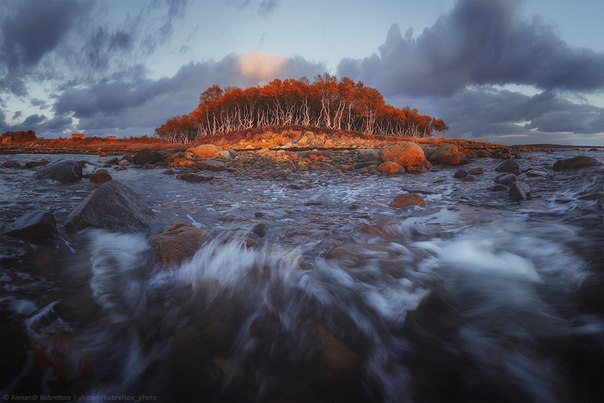 [Speaker Notes: И.Бунин БАБА-ЯГА

Гулкий шум в лесу нагоняет сон -
К ночи на море пал сырой туман.
Окружен со всех с четырех сторон
Темной осенью островок Буян.]
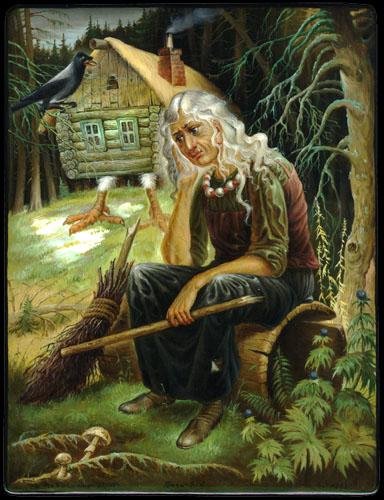 А еще темней - мой холодный       
                               сруб,
Где ни вздуть огня, ни топить не 
                               смей.
А в окно глядит только бурый  
                                  дуб,
Под которым смерть закопал  
                                Кощей.
[Speaker Notes: А еще темней - мой холодный сруб,
Где ни вздуть огня, ни топить не смей.
А в окно глядит только бурый дуб,
Под которым смерть закопал Кощей.]
Я состарилась, изболелась вся -
  Десять сот годов берегу ларец.
	Будь огонь в светце - я б погрелася,
	Будь дрова в печи - похлебала щец.
	Да огонь - в морях мореходу весть,
	Да на сотню верст слышен дым от  
                                       лык...
	Черт тебе велел к черту в слуги лезть,
	Дура старая, неразумный шлык!
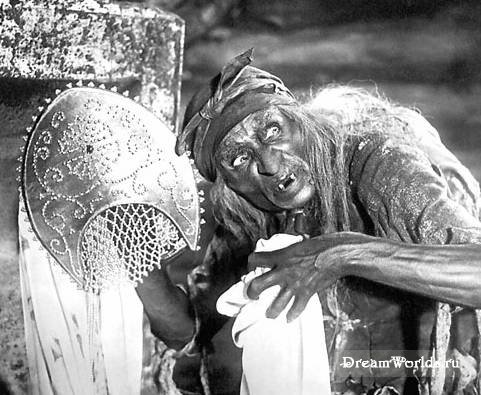 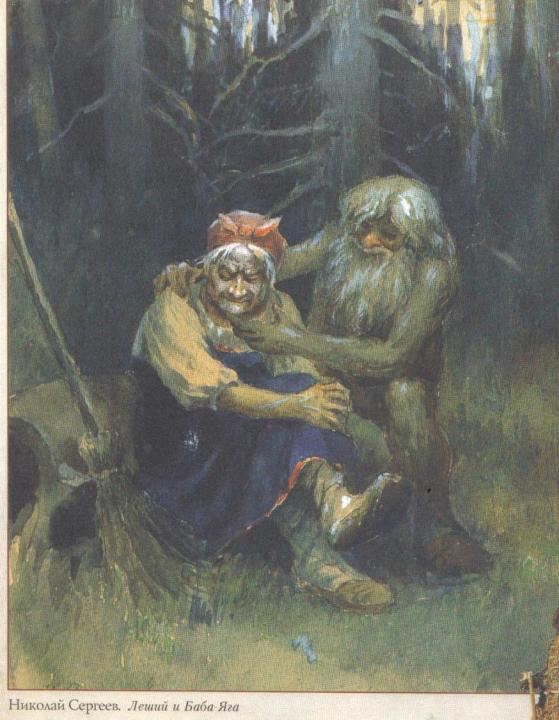 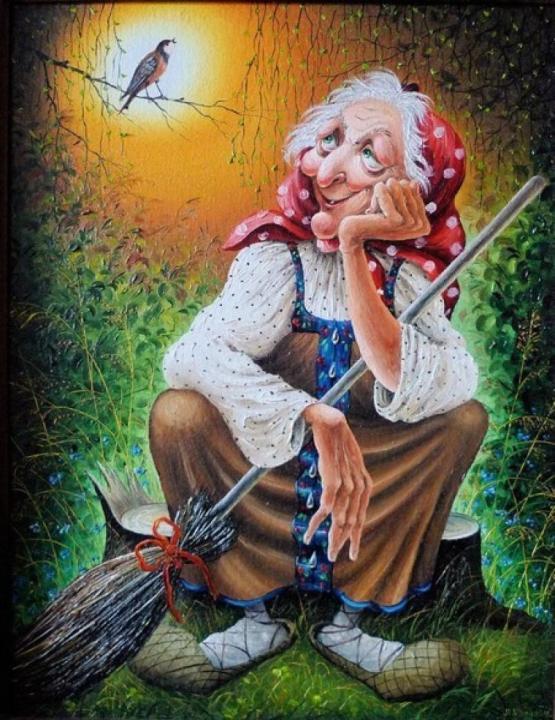 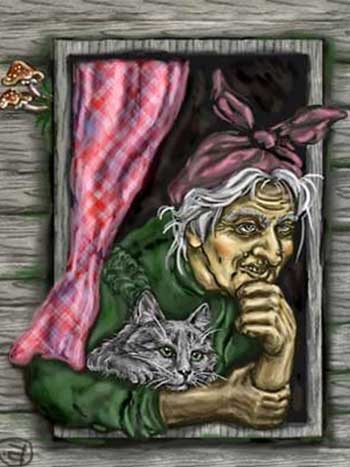 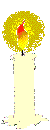 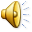 [Speaker Notes: Я состарилась, изболелась вся -
Десять сот годов берегу ларец.
Будь огонь в светце - я б погрелася,
Будь дрова в печи - похлебала щец.
Да огонь - в морях мореходу весть,
Да на сотню верст слышен дым от лык...
Черт тебе велел к черту в слуги лезть,
Дура старая, неразумный шлык!]
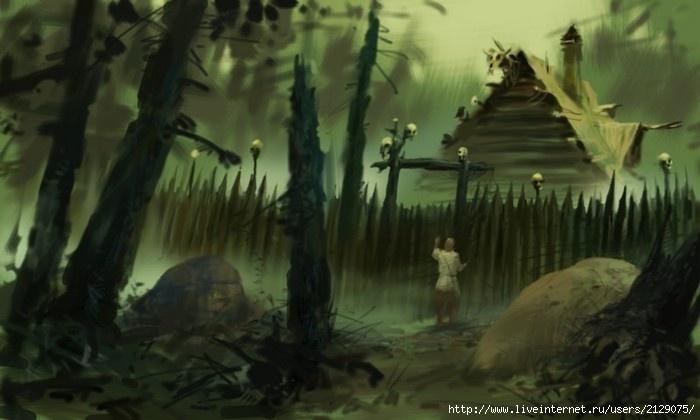 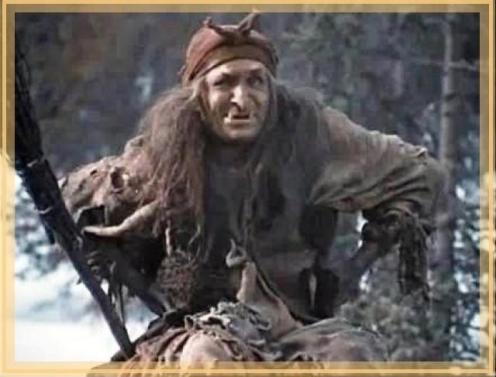 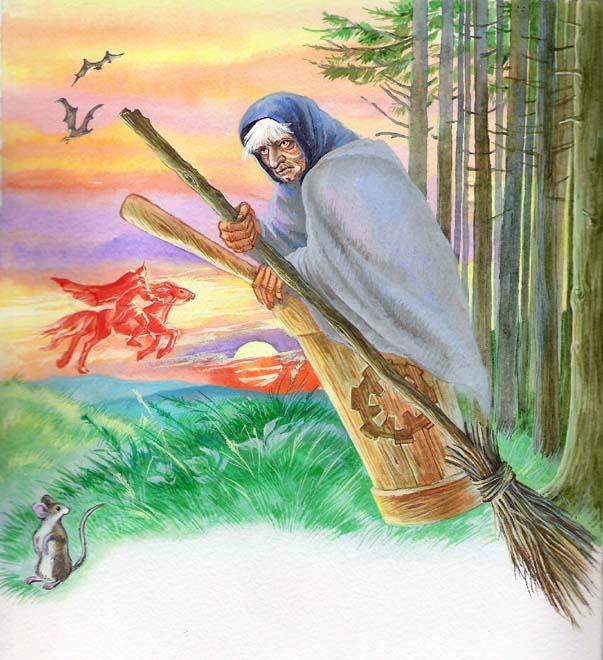 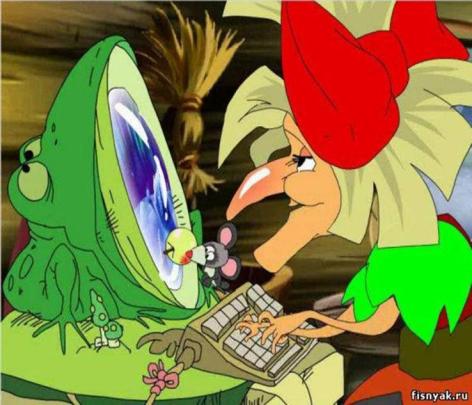 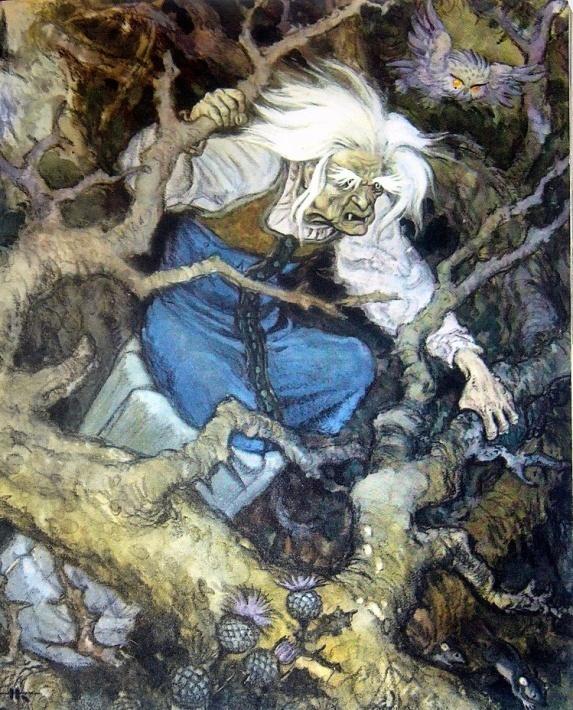 Образ Бабы Яги в русских сказках
[Speaker Notes: В мир сказок мы вступаем в самом раннем детстве, как только начинаем говорить.
	Русская волшебная сказка создала таинственный, замысловатый мир. Всё в нём необыкновенно. А кто же такая Баба Яга? 
	Слушая сказки, мы привыкли считать Бабу Ягу необходимым персонажем.
	Что в этом мифологическом существе такого, что пугает, но одновременно и притягивает к сказкам слушателей и читателей? 
	Вдумчивый анализ знакомых с детства сказок позволяет иначе взглянуть на «плохих» персонажей и даже отчасти переквалифицировать их в положительные герои.
Найдется ли в русской сказочной мифологии другой персонаж, о котором бы спорили так много, как о Бабе-Яге?]
Цели и задачи проекта
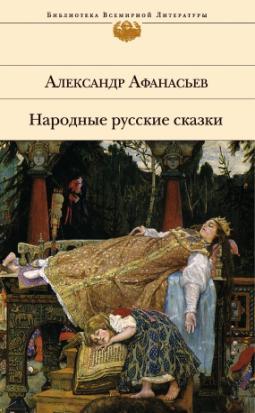 На примере сказок
 А.Н.Афанасьева 
проследить эволюцию
образа Бабы Яги, определить
её роль в жизни сказочного
героя.
[Speaker Notes: На примере сказок А.Н.Афанасьева мы решили проследить эволюцию образа Бабы Яги, определить её роль в жизни сказочного героя.]
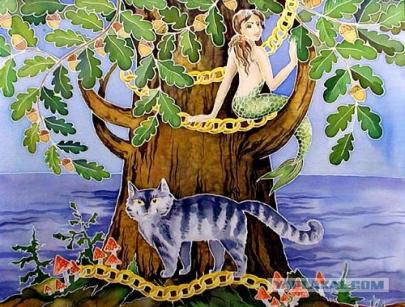 Актуальность проекта
Обращение к образу Бабы Яги в русских сказках – это внимание к произведениям устного народного творчества. Изучение, знание, понимание истории и мифологии страны является одним из проявлений любви к родине
Гипотеза
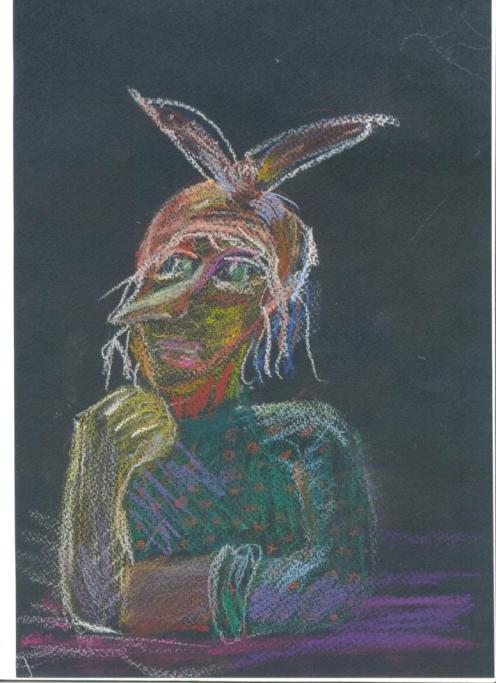 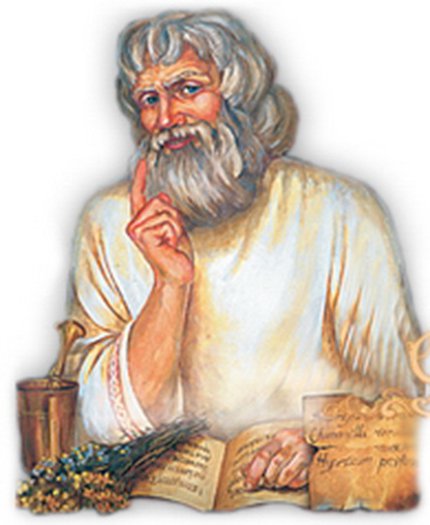 Исследование эволюции образа Бабы Яги, определение её роли в жизни главного героя – приобщение к пониманию сути сказочных образов, их месте и значении в славянской  мифологии.
[Speaker Notes: Если исследовать эволюцию образа Бабы Яги, определить её роль в жизни главного героя – значит приобщиться к пониманию сути сказочных образов, пониманию их  места и значения в славянской  мифологии.]
Истоки образа Бабы Яги
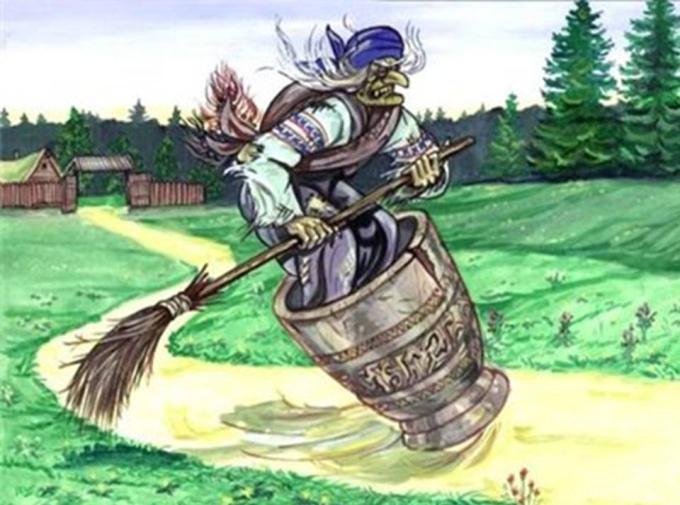 Обратимся к словарям
[Speaker Notes: Баба Яга обычно изображается мерзкой, злобной, жестокой старухой. Возможно, всегда чувствовалось, что это лишь маска, а не истинная суть.]
Энциклопедический
Баба Яга (польск. — jędzi-baba; словак, — jezi-baba; чеш. — jezinka; галиц. — Язя) — мифологическое существо, играющее важную роль в народных славянских сказаниях.
[Speaker Notes: Энциклопедический.  Баба-яга (польск. — jędzi-baba; словак, — jezi-baba; чеш. — jezinka; галиц. — Язя) — мифологическое существо, играющее важную роль в народных славянских сказаниях. П. А. Лавровский ("Чт. в общ. ист.", 1866 г., №11). Персонаж славянской мифологии и фольклора (особенно волшебной сказки) славянских народов. Уродливая старуха, владеющая волшебными предметами и наделённая магической силой. Помимо русских встречается в словацких[7] и чешских[8] сказках.]
Мифологический
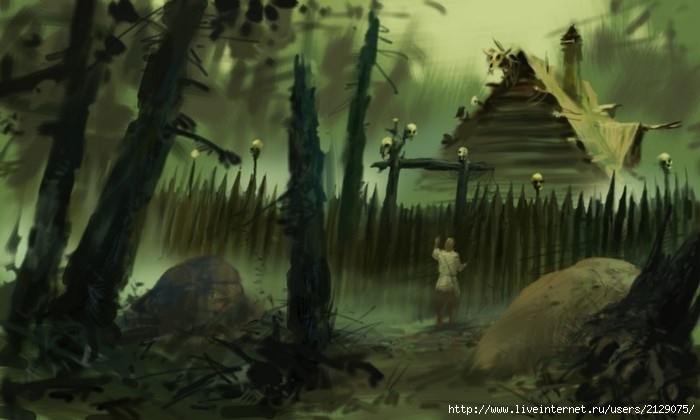 Баба-яга (слав.) — старая ведьма, живущая в лесу, в «избушке на курьих ножках», пожирательница людей. Вокруг избушки — забор из человеческих костей, на заборе — черепа, вместо засова — человеческая нога, вместо запоров — руки, вместо замка — рот с острыми зубами.
[Speaker Notes: Достойное место данный образ занимает в Мифологическом словаре: «Баба Яга, Яга Ягишна, Яга Виевна, Яга Змиевна – сказочный персонаж, род ведьмы или злой дух под личиною безобразной старухи.
	Баба-яга (слав.) — старая ведьма, живущая в лесу, в «избушке на курьих ножках», пожирательница людей. Вокруг избушки — забор из человеческих костей, на заборе — черепа, вместо засова — человеческая нога, вместо запоров — руки, вместо замка — рот с острыми зубами.]
Связь образа с одноногими божествами
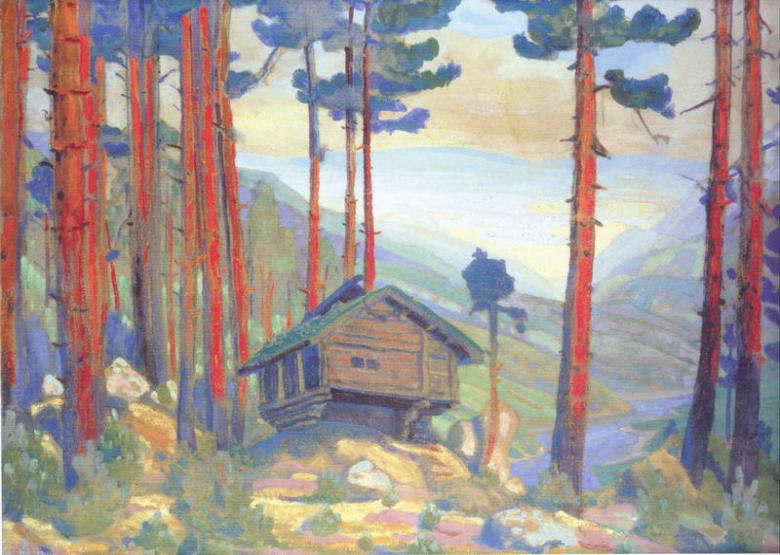 [Speaker Notes: Избу́шка на ку́рьих но́жках — в славянской мифологии место перехода из земного мира в потусторонний мир; поворачиваясь, избушка открывает свою дверь то в мир живых, то в мир мёртвых, поэтому герой не может ступить на землю потустороннего мира и вынужден идти по нитке разматывающегося клубка; охраняет избушку Бабы-Яги.
(Репродукция картины Рериха Н.К. Дом Сольвейг.)
Одна нога у Б.-я. костяная, глаза плохо видят.]
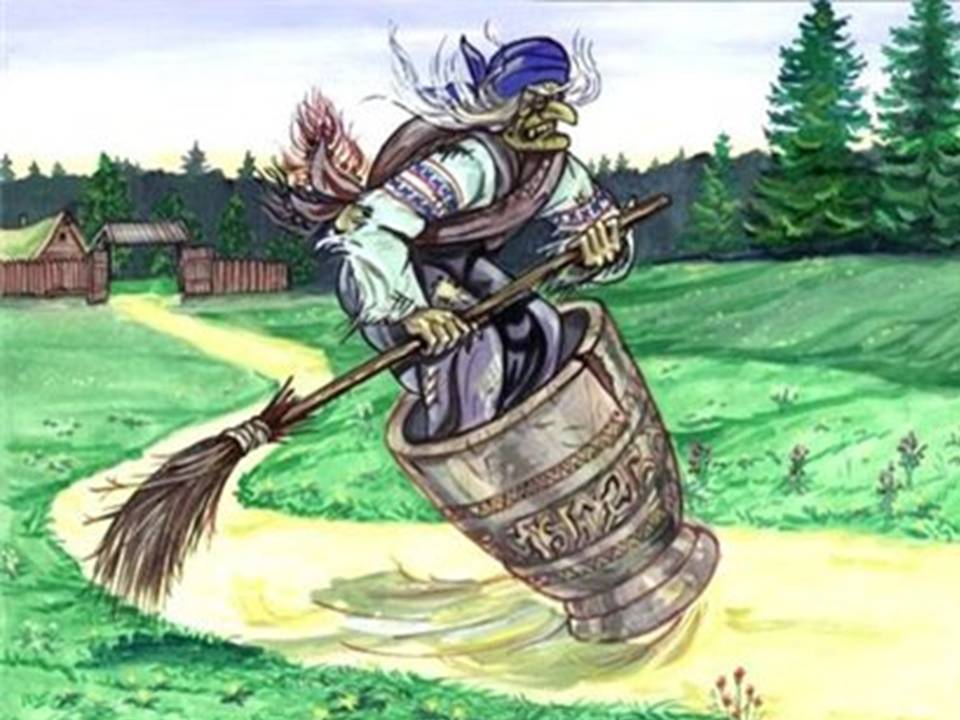 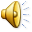 [Speaker Notes: Б.-я. летает на ступе с помощью метлы. В детских сказках она похищает или подбирает потерявшихся детей и пытается изжарить их в печи, посадив на лопату. В волшебных сказках Б.-я. нередко помогает герою после того, как он сделает ей доброе дело. 
ТАКОЙ  ОБРАЗ  БАБЫ  ЯГИ,  ЗЛОБНОЙ  КОЛДУНЬИ,  БЫЛ  ХАРАКТЕРЕН  ДЛЯ  МНОГИХ,  НО  ДАЛЕКО  НЕ  ДЛЯ  ВСЕХ  НАРОДНЫХ  СКАЗОК.]
ОСНОВНЫЕ  ОБРАЗЫ  БАБЫ  ЯГИ  В  ВОЛШЕБНЫХ  СКАЗКАХ
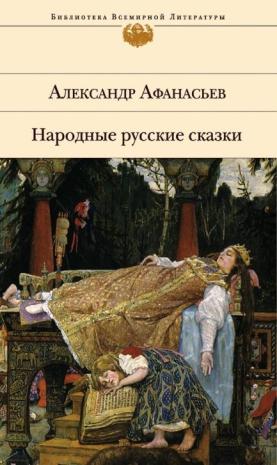 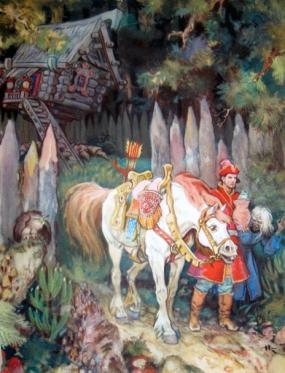 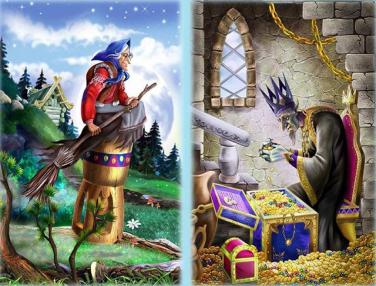 Яга - воительница
Баба-яга бросилась в хатку, увидела, что девочка ушла, и давай бить кота и ругать, зачем не выцарапал девочке глаза. <…> Баба-яга накинулась на собак, на ворота, на березку и на работницу, давай всех ругать и колотить. («Баба Яга».)
Яга-похитительница
Налетели гуси-лебеди,
подхватили мальчика,
унесли на крылышках.
<…> Гуси-лебеди давно
себе дурную славу на-
жили, много шкодили 
и маленьких детей кра-
дывали… «… куда гуси полетели?» – «Вон туда-то!» – указал. Побежала – стоит избушка на курьих ножках, стоит-поворачивается. В избушке сидит баба-яга, морда жилиная, нога глиняная; сидит и братец на лавочке, играет золотыми яблочками. («Гуси-лебеди».)
Обряд «перепекания ребёнка»
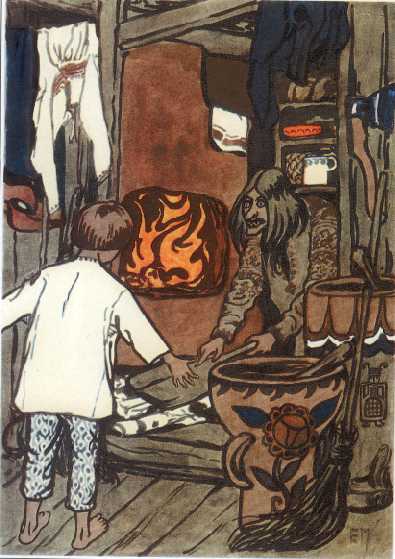 [Speaker Notes: Баба-Яга  не людоедка. Сказка доносит до нас древний ритуал перепекания ребенка. Суть его заключалась в следующем: если младенец рождался слабым , то его сажали на хлебную лопату и трижды всовывали в теплую печь. Там малыш «допекался», становился сильнее и жизнеспособнее. Подобным образом лечили детей постарше, если они заболевали: их сажали на лопату и осторожно подносили к горящей печи. В этом случае считалось, что болезни сжигаются и вместе с дымом выходят через трубу, а «заново перепеченный» ребенок становится более здоровым]
Яга-дарительница
Наутро говорит старуха: «Ступай теперь к моей середней сестре, она тебя добру научит; а вот тебе мой подарок: серебряное донце, золотое веретенце; станешь кудель прясть — золотая нитка потянется». Потом взяла клубочек, покатила по дороге и наказала вслед за ним идти, куда клубочек покатится, туда и путь держи! 
Поутру дает ей старушка серебряное блюдо и золотое яичко и посылает к своей старшей сестре: она-де знает, где найти Финиста ясна сокола!
Наутро говорит старуха красной девице: «Вот тебе подарок: золотое пялечко да иголочка; ты только пялечко держи, а иголочка сама вышивать будет. Ну, теперь ступай с богом и наймись к просвирне в работницы». («Финист  – ясный  сокол».)
Яга - советчица
Шел-шел и очутился в дремучем
лесу; стоит в лесу избушка, в
избушке живет баба-яга. «Дай
зайду», — подумал царевич и
вошел в избушку. «Здравствуй,
царевич! — молвила баба-яга. —
Дело пытаешь или от дела
лытаешь?» — «Эх, бабушка! Напой,
накорми, да потом расспроси». Она
его напоила-накормила, и царевич
рассказал про все без утайки, куда
и зачем идет. Говорит ему баба-яга:
«Иди, дитятко, на море; прилетят
туда двенадцать колпиц, обернутся
красными девицами и станут
купаться; ты подкрадься
потихоньку и захвати у старшей
девицы сорочку. Как поладишь с
нею, ступай к морскому царю, и
попадутся тебе навстречу Объедало
да Опивало, попадется еще Мороз
Трескун — всех возьми с собою;
они тебе к добру пригодятся».
(«Морской царь и Василиса
Премудрая».)
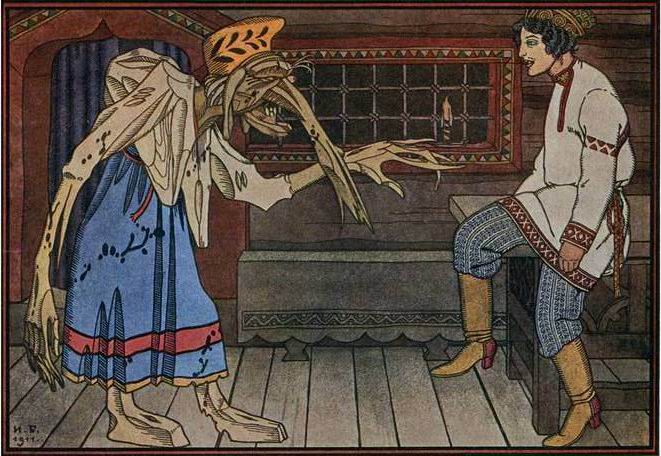 А баба-яга задала девушке пряжи с короб, печку истопить, всего припасти, а сама ушла. 
Похвалила Яга девушку и надавала ей разной сряды. Опять Яга ушла и ещё труднее задала задачу. 
Баба-яга опять, пришедши, её похвалила и ещё больше дала сряды. («Баба Яга».)
Войдя в горницу, Баба-яга растянулась и говорит Василисе: «Подавай-ка сюда, что там есть в печи: я есть хочу». 
Стала Яга-баба спать ложиться и говорит: «Когда завтра я уеду, ты смотри — двор вычисти, избу вымети, обед состряпай, белье приготовь, да пойди в закром, возьми четверть пшеницы и очисть ее от чернушки. Да чтоб все было сделано, а не то — съем тебя!»
Яга-повелительница
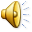 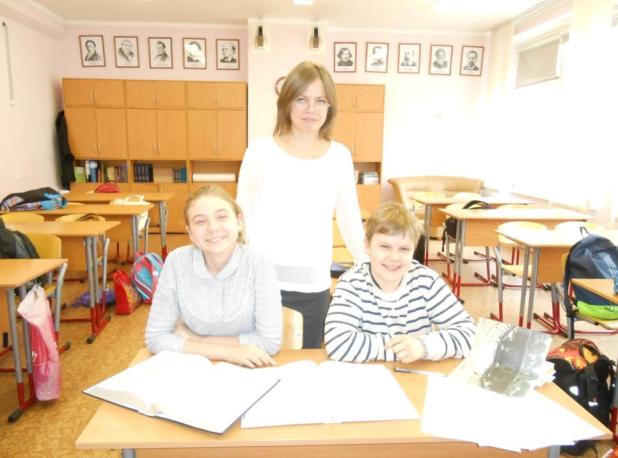 Авторы проекта:
Епихина Марина, 5 «Г» Королёв Павел, 5 «Г». 
Руководитель :
учитель русского языка и литературы
Ряшенцева
Галина 
Викторовна
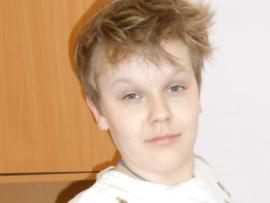 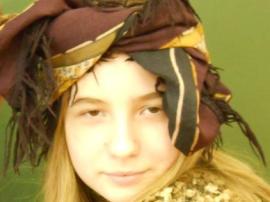 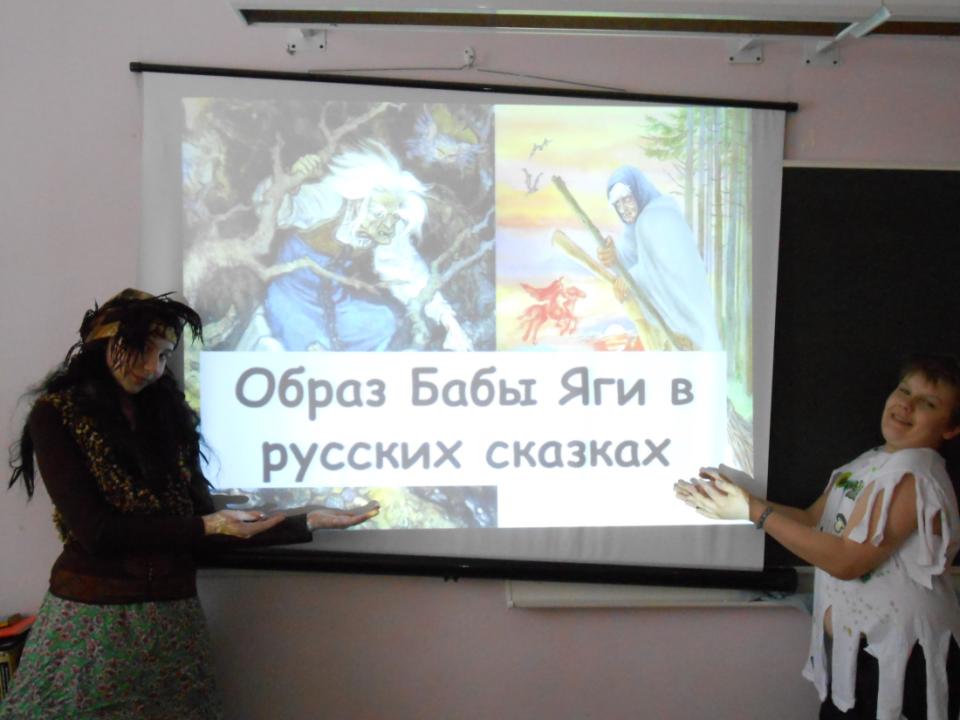 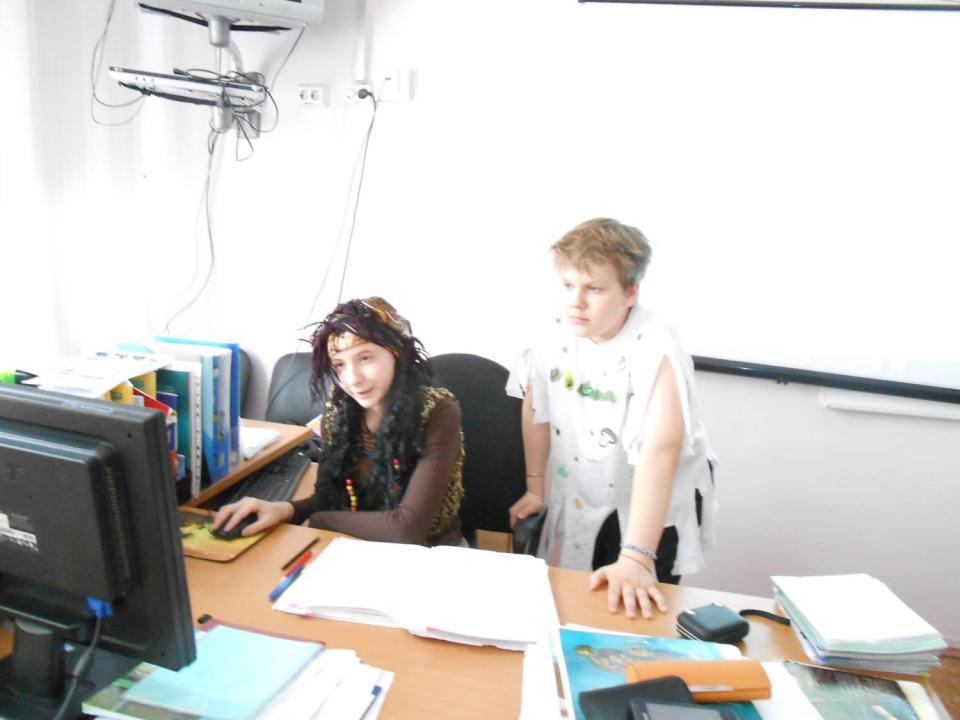 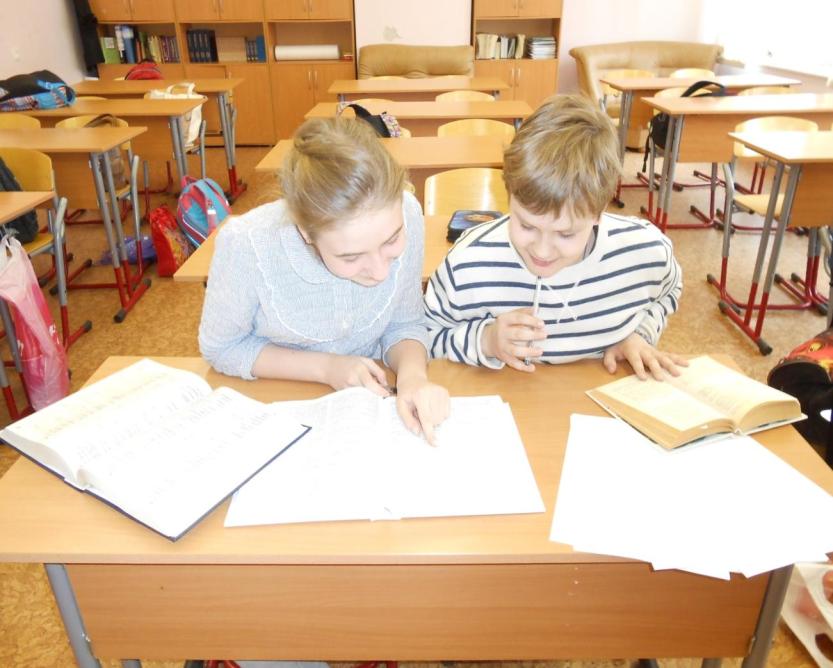 Спасибо за внимание!
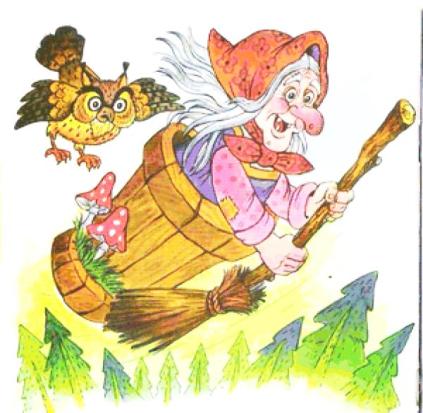 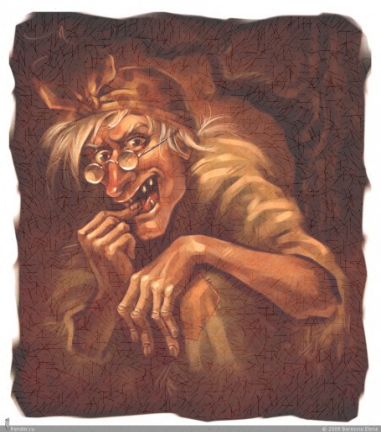 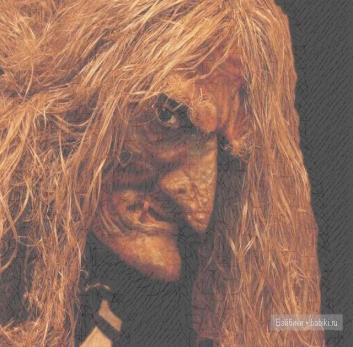 Используемая литература
http://yandex.ru/images/search?img_url=http%3A%2F%2Fcs540103.vk.me%2Fc540102%2Fv540102218%2F1c6ed%2F3Drtcw_uyqA.jpg&uinfo=sw-1188-sh-668-ww-1173-wh-585-pd-1.149999976158142-wp-16x9_1366x768&text=%D0%BE%D1%81%D1%82%D1%80%D0%BE%D0%B2%20%D0%B1%D1%83%D1%8F%D0%BD%20%D0%BA%D0%B0%D1%80%D1%82%D0%B8%D0%BD%D0%BA%D0%B8&noreask=1&pos=10&lr=213&rpt=simage&pin=1
http://yandex.ru/images/search?img_url=http%3A%2F%2Fos1.img.com.ua%2F1%2F2%2F10809624_b14da281.jpg&uinfo=sw-1188-sh-668-ww-1173-wh-585-pd-1.149999976158142-wp-16x9_1366x768&text=%D1%81%D0%BA%D0%B0%D0%B7%D0%BE%D1%87%D0%BD%D0%B8%D0%BA%20%D0%BD%D0%B0%20%D1%80%D1%83%D1%81%D0%B8%20%D0%BA%D0%B0%D1%80%D1%82%D0%B8%D0%BD%D0%BA%D0%B8&noreask=1&pos=8&lr=213&rpt=simage&pin=1
http://www.vokrugsveta.ru/telegraph/theory/343/
http://myth.slovaronline.com/%D0%91/193-BABA-YAGA
http://yandex.ru/images/search?viewport=wide&text=%D1%87%D0%B5%D1%80%D0%B5%D0%BF%D0%B0%20%D0%BD%D0%B0%20%D0%B7%D0%B0%D0%B1%D0%BE%D1%80%D0%B5%20%D1%83%20%D0%B1%D0%B0%D0%B1%D1%8B%20%D1%8F%D0%B3%D0%B8&img_url=http%3A%2F%2Flib.convdocs.org%2Fpars_docs%2Frefs%2F24%2F23927%2F23927_html_mf78ce85.jpg&pos=3&uinfo=sw-1188-sh-668-ww-1173-wh-585-pd-1.149999976158142-wp-16x9_1366x768&rpt=simage&_=1427662541037&pin=1
http://yandex.ru/images/search?img_url=http%3A%2F%2Fi59.fastpic.ru%2Fbig%2F2013%2F1024%2F2d%2Fee9fa7f3bf1509f6836df91b263ee92d.jpg&uinfo=sw-1152-sh-864-ww-1135-wh-706-pd-1-wp-4x3_1152x864&_=1427726136522&p=2&text=%D0%BA%D0%B0%D1%80%D1%82%D0%B8%D0%BD%D0%BA%D0%B0%20%D1%83%D1%87%D1%91%D0%BD%D0%BE%D0%B3%D0%BE%20%D0%B4%D0%BB%D1%8F%20%D0%B4%D0%B5%D1%82%D0%B5%D0%B9&noreask=1&pos=61&rpt=simage&lr=213&family=yes
http://go.mail.ru/search_images?q=%D1%80%D1%83%D1%81%D1%81%D0%BA%D0%B8%D0%B5%20%D0%92%D0%9E%D0%9B%D0%A8%D0%95%D0%91%D0%9D%D0%AB%D0%95%20%D0%A1%D0%9A%D0%90%D0%97%D0%9A%D0%98%20%D0%BA%D0%B0%D1%80%D1%82%D0%B8%D0%BD%D0%BA%D0%B8&fr=web&rch=l&jsa=1#urlhash=6577302085774845357
Народные русские сказки А.Н. Афанасьева.
Пропп В.Я. История изучения сказки. 
Томашевский Б.В. Поэтика фольклора.